Государственное бюджетное дошкольное образовательное учреждение детский сад №14 компенсирующего вида Василеостровского района Санкт- Петербурга
Ознакомление дошкольников  старшего возраста с устаревшими словами на примере фразеологизма «НЕСОЛОНО ХЛЕБАВШИ»






Подготовили воспитатели: Алиева Елена Александровна, Ушакова Надежда Владимировна.
Ознакомление дошкольников старшего возраста с устаревшими словами в детских сказках, напримере фразеологизма «НЕСОЛОНО ХЛЕБАВШИ»
Фразеологизм НЕСОЛОНО ХЛЕБАВШИ можно встретить в сказках «Лиса и Журавль», «Лиса и Котофей Иванович», «Журавль И цапля», «Лиса и Петух» Алексея Толстого.
Сказка Алексея Толстого «ЖУРАВЛЬ И ЦАПЛЯ»
– Нет, журавль, не пойду за тебя замуж: у тебя ноги долги, платье коротко, сам худо летаешь, и кормить-то тебе меня нечем! Ступай прочь, долговязый! Пошел журавль домой несолоно хлебавши.
НЕСОЛОНО ХЛЕБАВШИ  означает - не получить того, на что рассчитывал.
Обманувшись в своих расчётах, ожиданиях; не добившись желаемого; в полном разочаровании. (Фразеологический словарь Фёдорова)

В связи с дороговизной соли на Руси пищу, как правило, солили непосредственно перед едой. Нежеланный и незваный гость получал соли меньше других и уходил несолоно хлебавши.
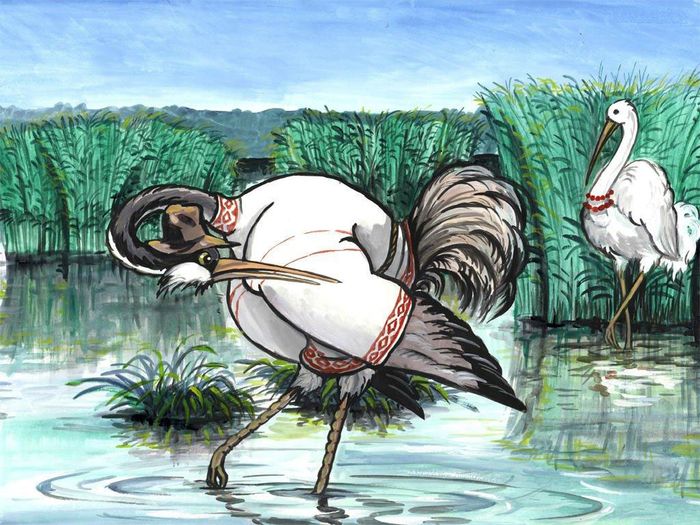 Сказка «Лиса и Котофей  Иванович»
И вот однажды побежала лиса на охоту и поймала на озере утку. На радостях понесла она эту утку Котофей Иванычу. А когда бежала, то по пути ей встретился волк.
И говорит он:— Стой, лиса! Отдай мне утку!А лиса говорит:— Нет, не отдам!— Коли не отдашь, я отберу силой!А лиса говорит:— А я скажу Котофей Иванычу, если отберешь!— Это что еще за Котофей Иваныч?— спрашивает волк.
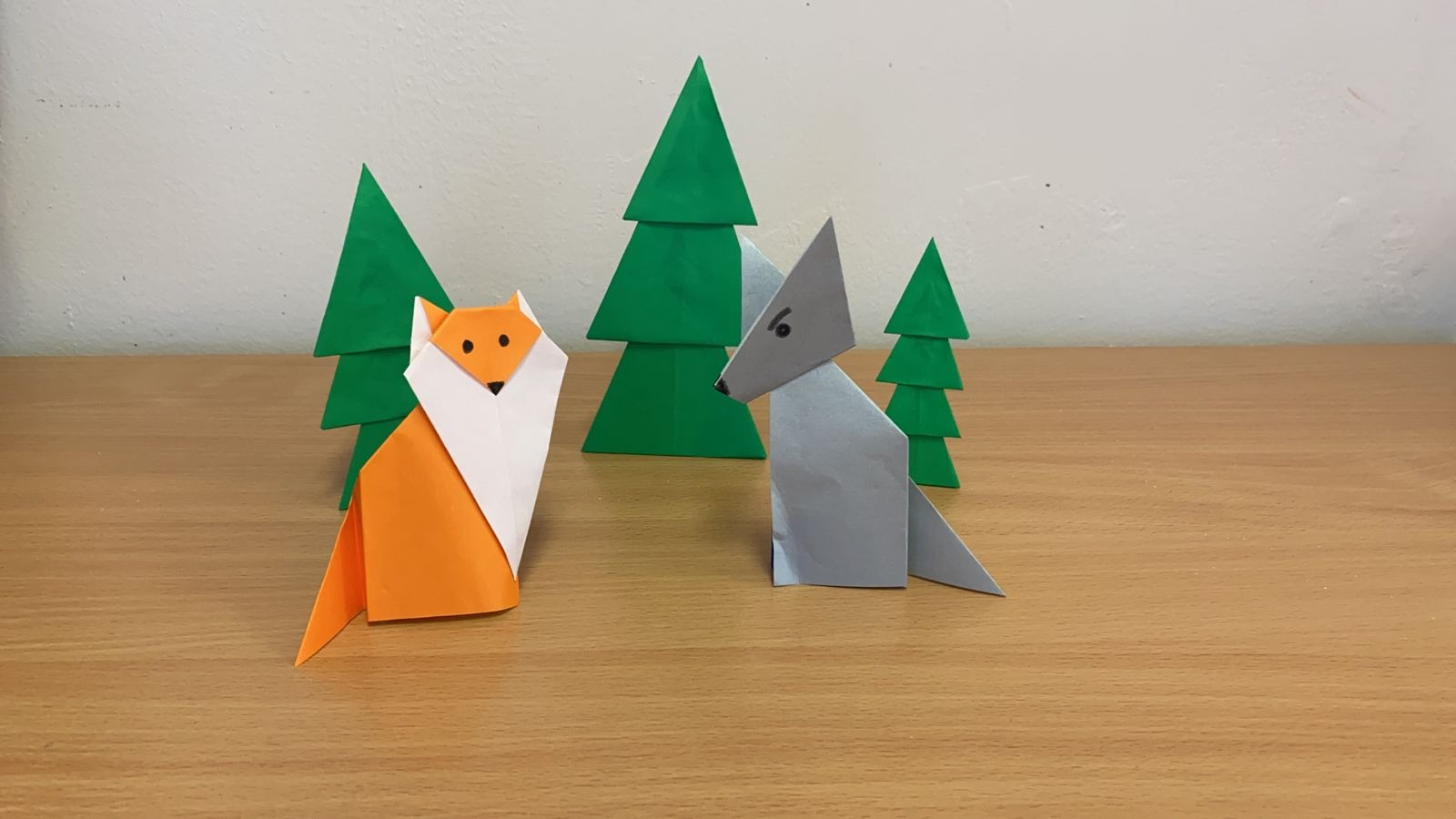 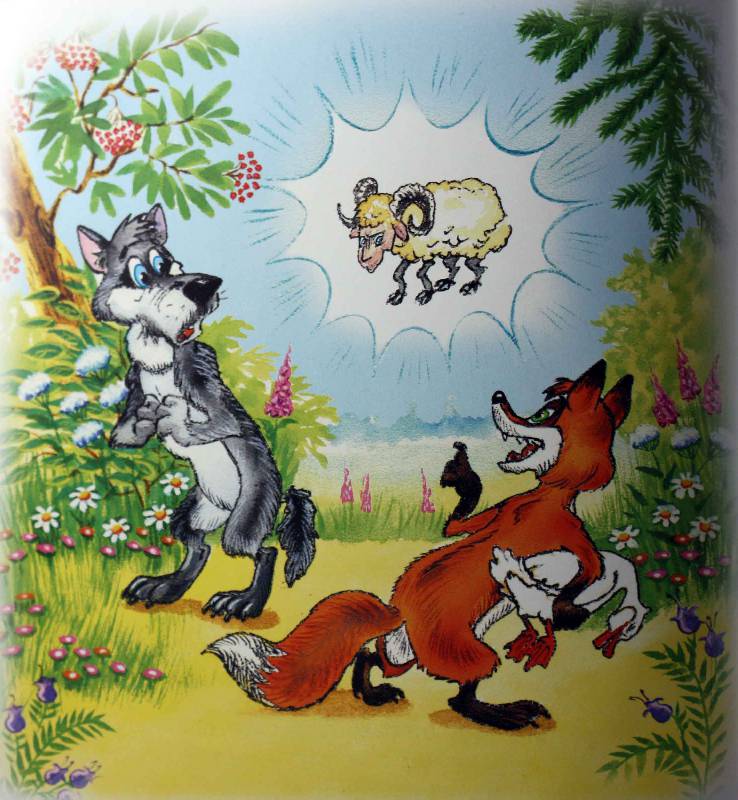 А лиса ему отвечает:— А разве вы не слыхали и не видали, что у нас есть начальник? Он прислан для нас, зверей, из сибирских лесов, чтобы у нас был порядочек. А я, лиса, Котофей Иваныча теперь жена!Отвечает волк:— Ах, лисонька, я этого и не слыхивал, извиняюсь!И пошел несолоно хлебавши.
Сказка «ЛИСА И ЖУРАВЛЬ»
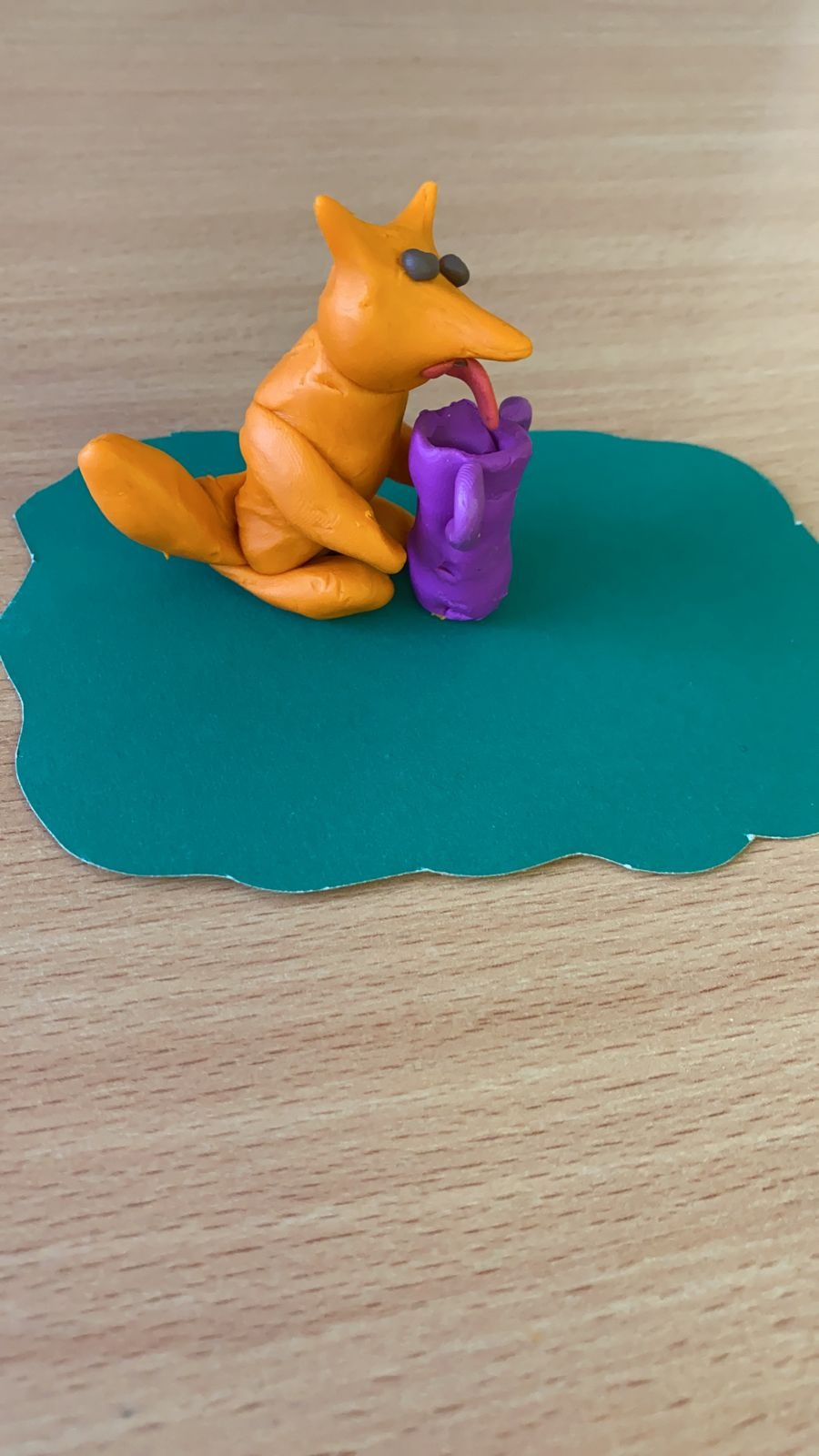 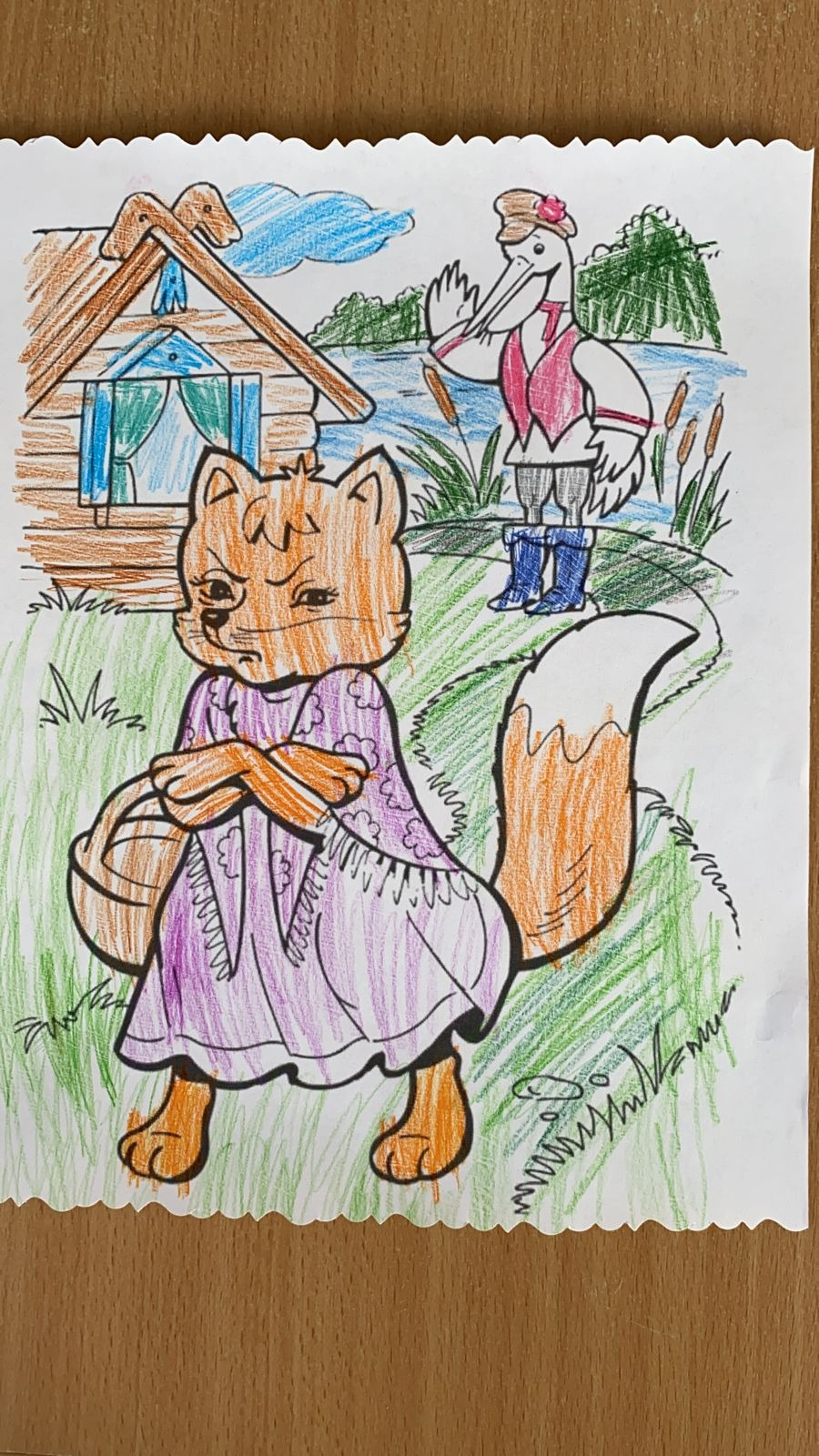 Лиса начала вертеться вокруг кувшина. И так зайдет, и этак, и лизнет его, и понюхает-то — никак достать не может: не лезет голова в кувшин.А журавль клюет себе да клюет, пока все не съел.— Ну, не обессудь, кума! Больше нечем угощать.Взяла лису досада. Думала, что наестся на целую неделю, а домой пошла — несолоно хлебала. Как аукнулось, так и откликнулось.С тех пор и дружба у лисы с журавлем врозь.